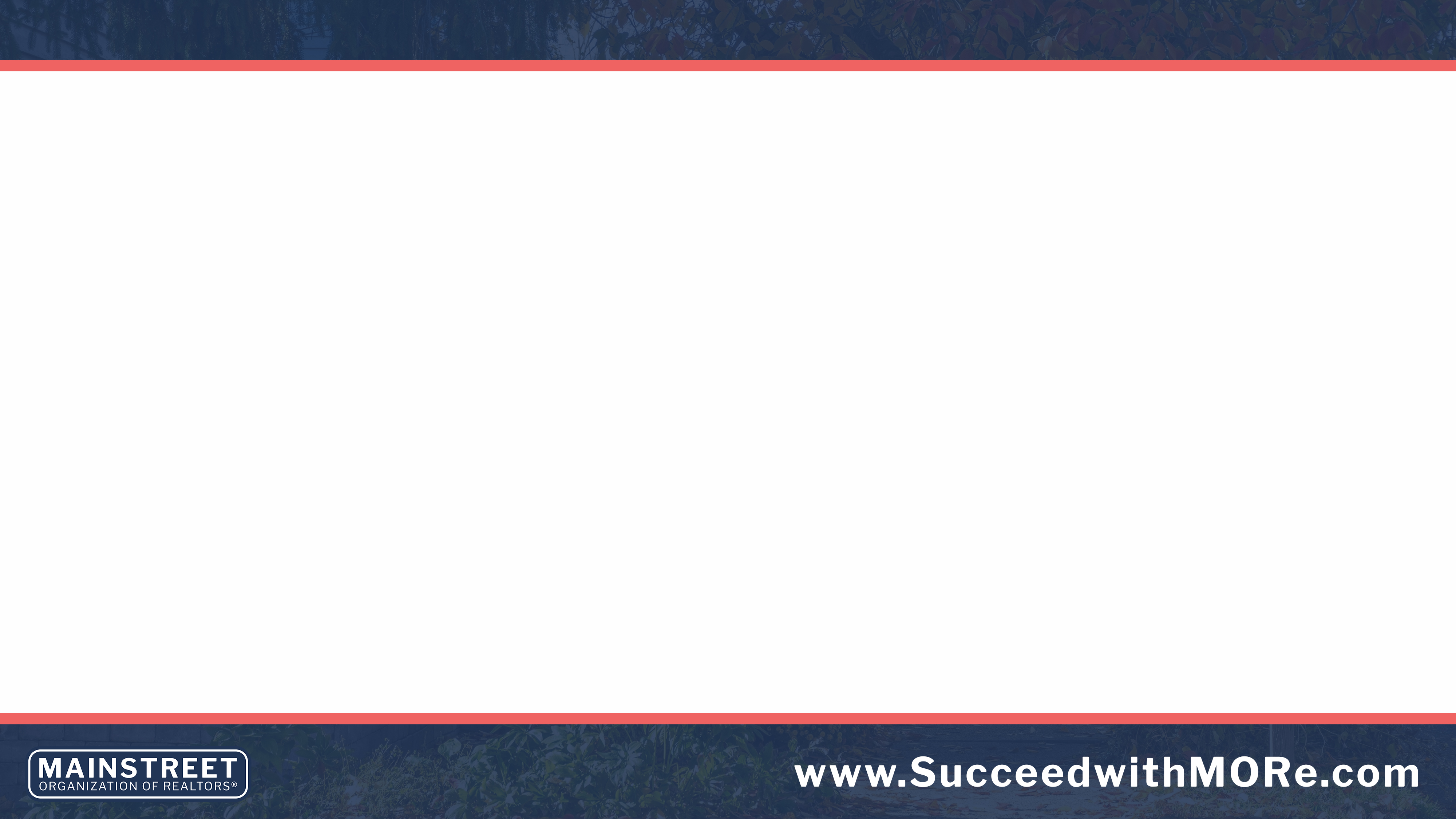 Source of Income Protections

November 2022

Adriann Murawski
Local Government Affairs Director
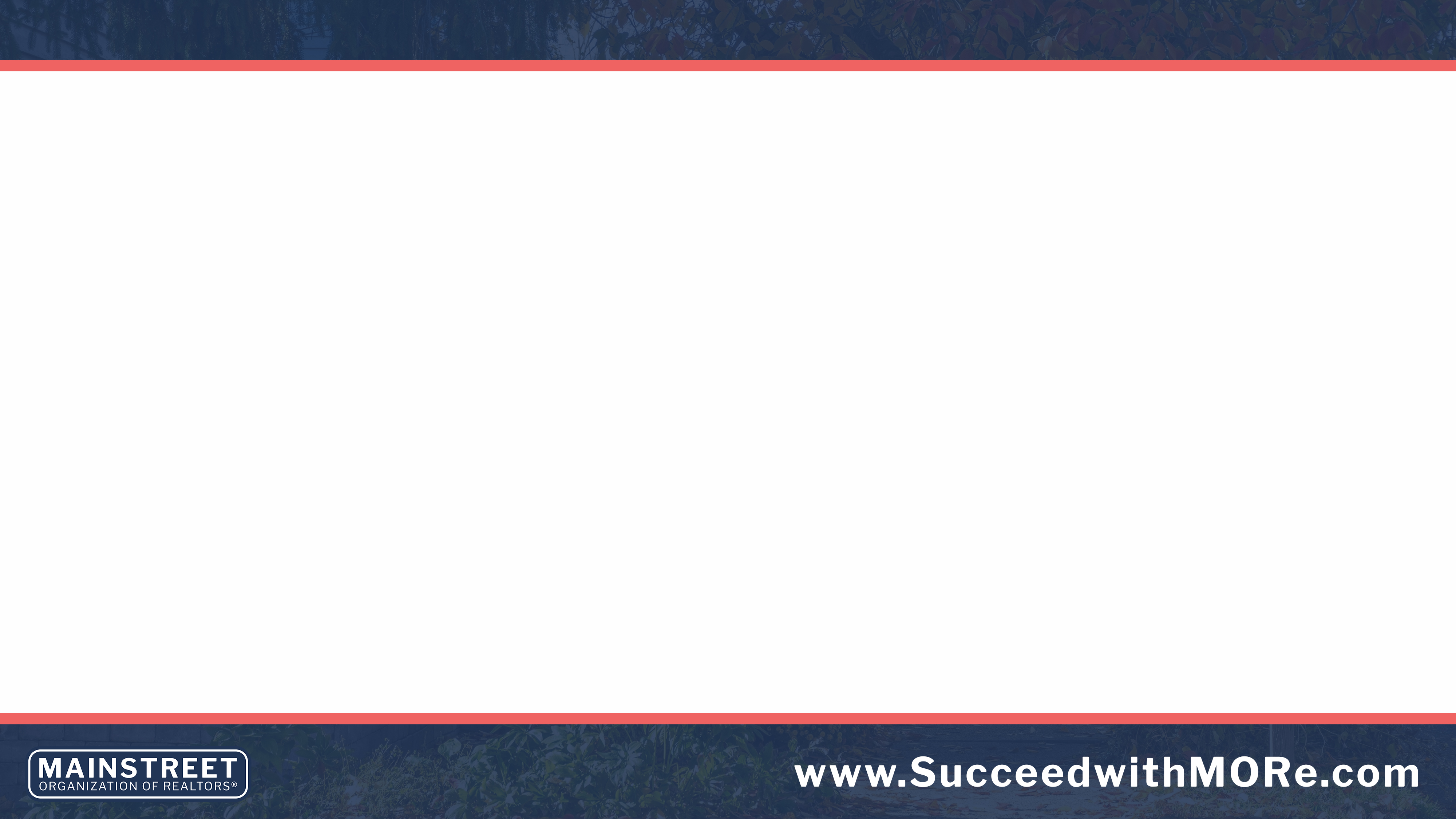 Goals for today

What is source of income protection?

What should housing providers know?

Other laws in Cook County to know about


NOT LEGAL ADVICE
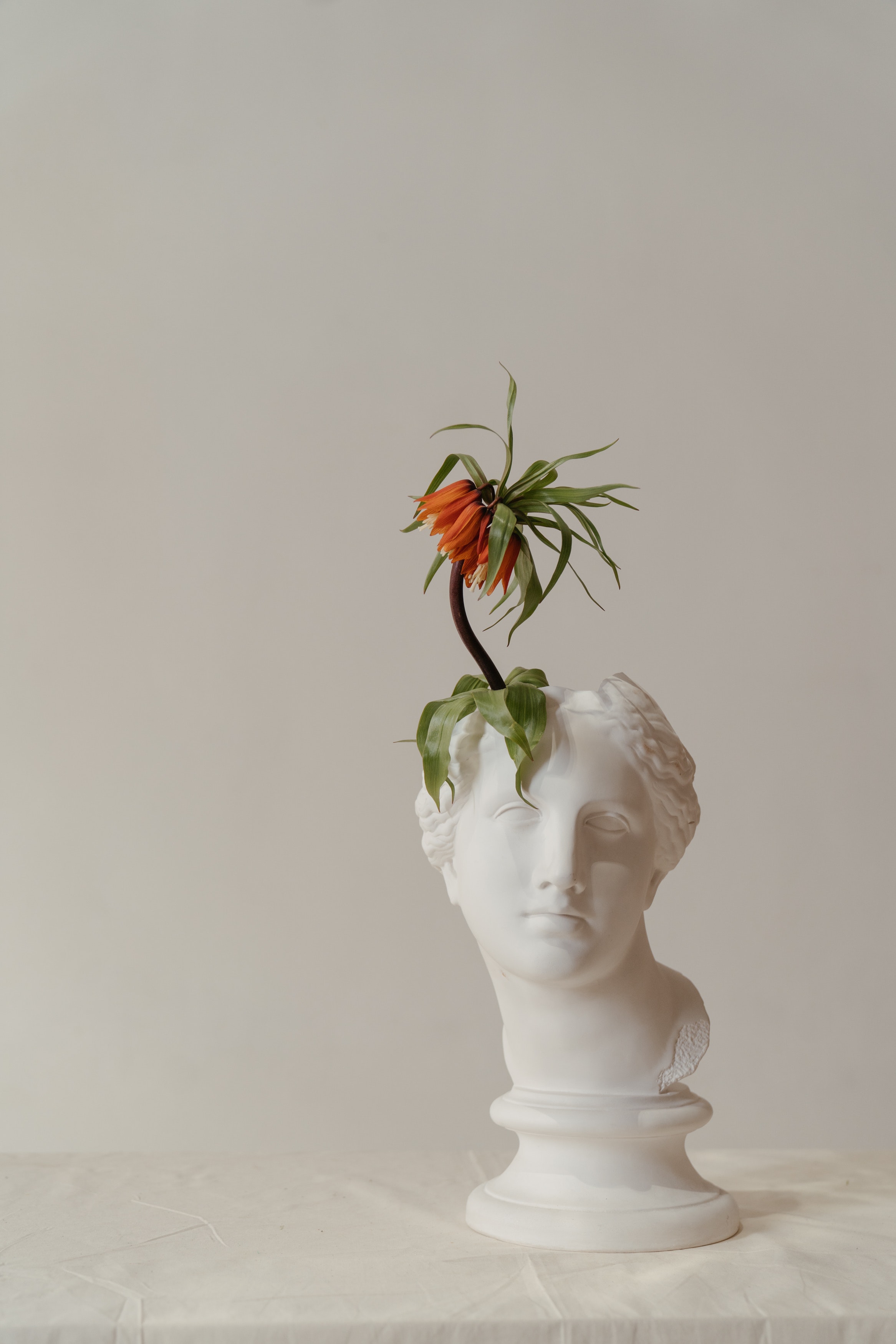 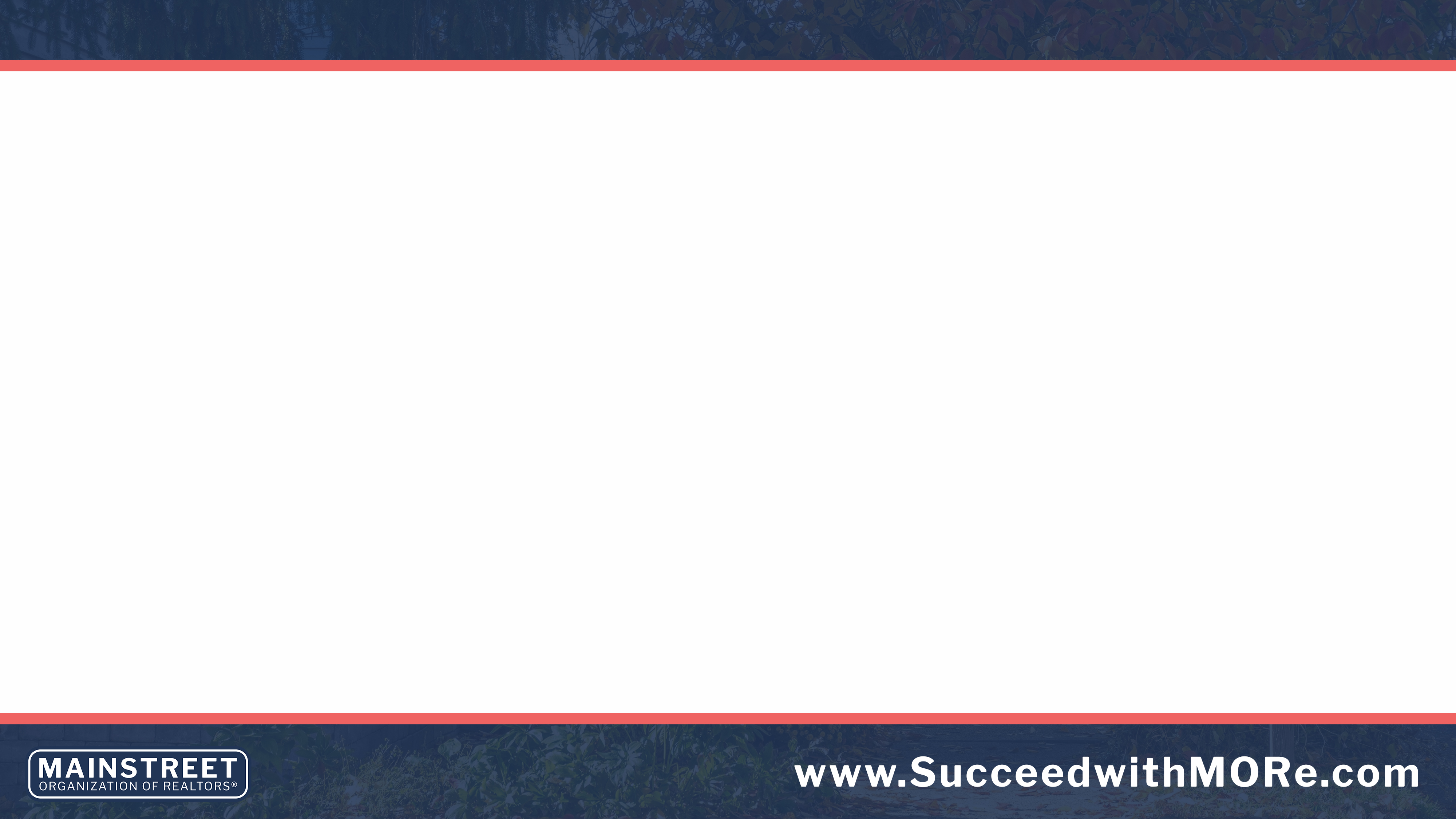 What is SOI Protection?


Illinois Human Rights Act/Protected Classes

Prohibits discrimination in housing based upon race, color, religion, sex (including sexual harassment), pregnancy, national origin, ancestry, age (40 and over), order of protection status, marital status, sexual orientation (which includes gender-related identity), unfavorable military discharge, physical and mental disability, and familial status.

Starting January 1, 2023 will include source of income
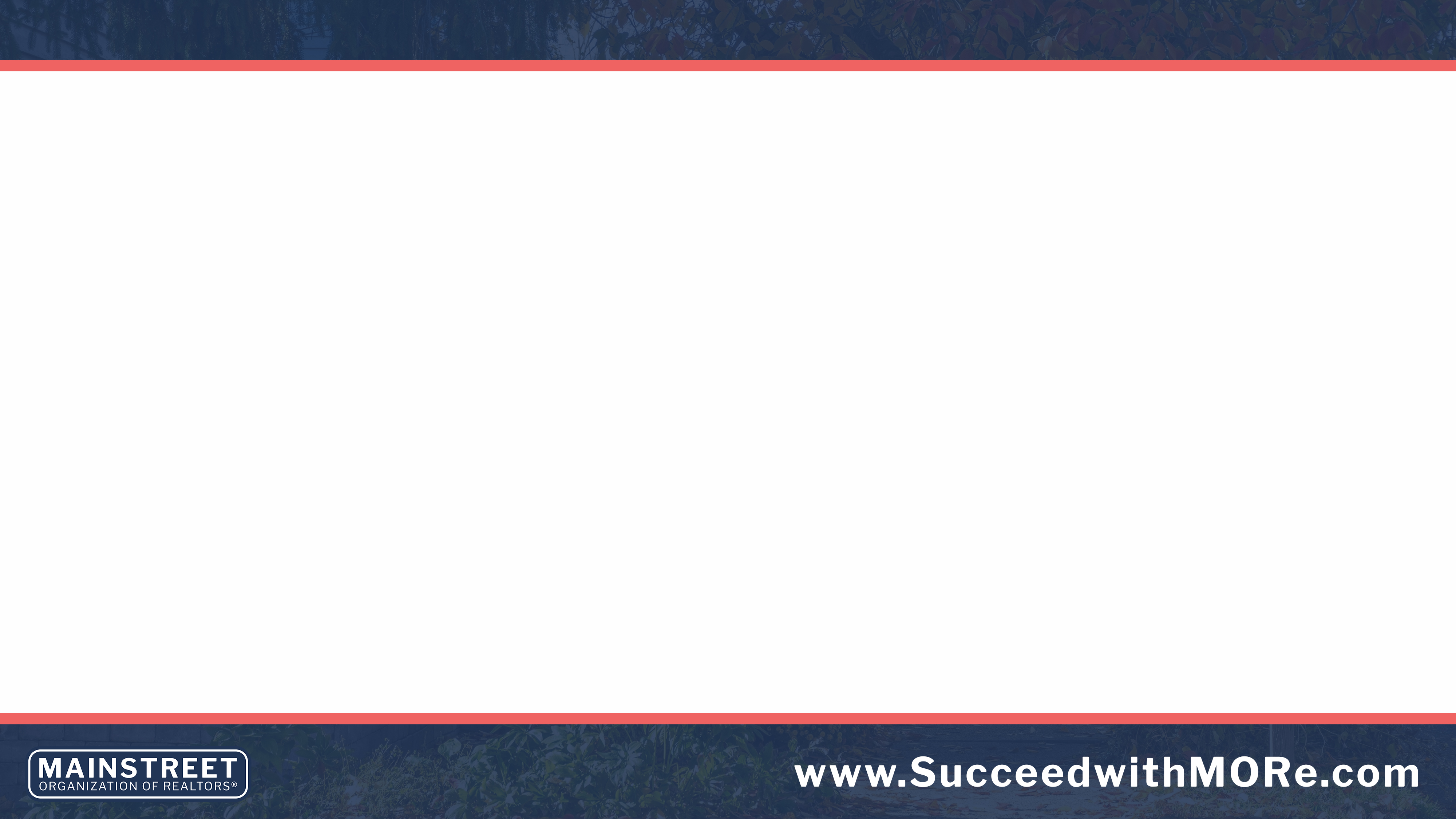 What is SOI Protection?


Protected classes and Fair Housing Laws

Local laws existed prior to 2023 

	Cook County
	Naperville
	Urbana
	Wheeling
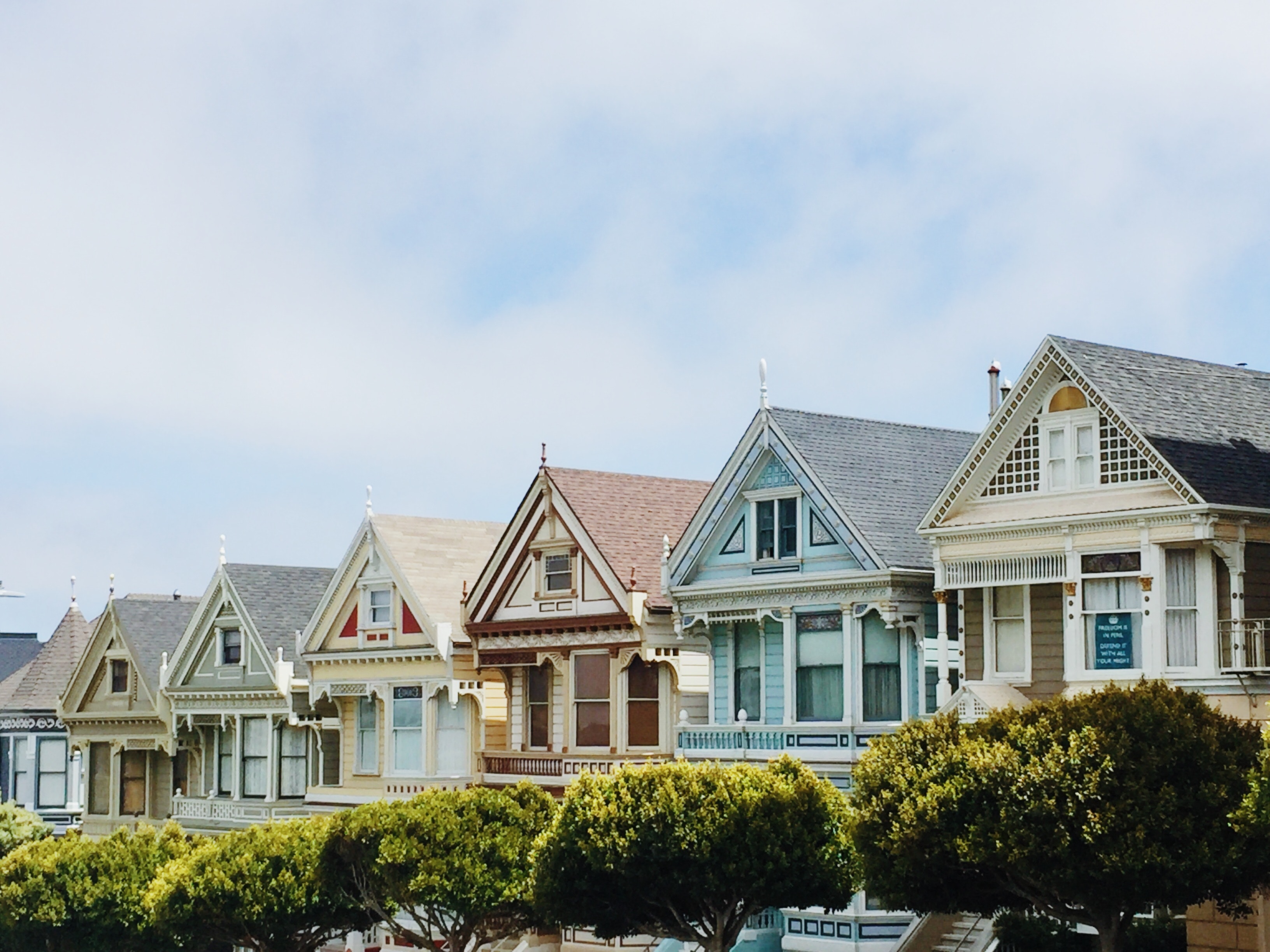 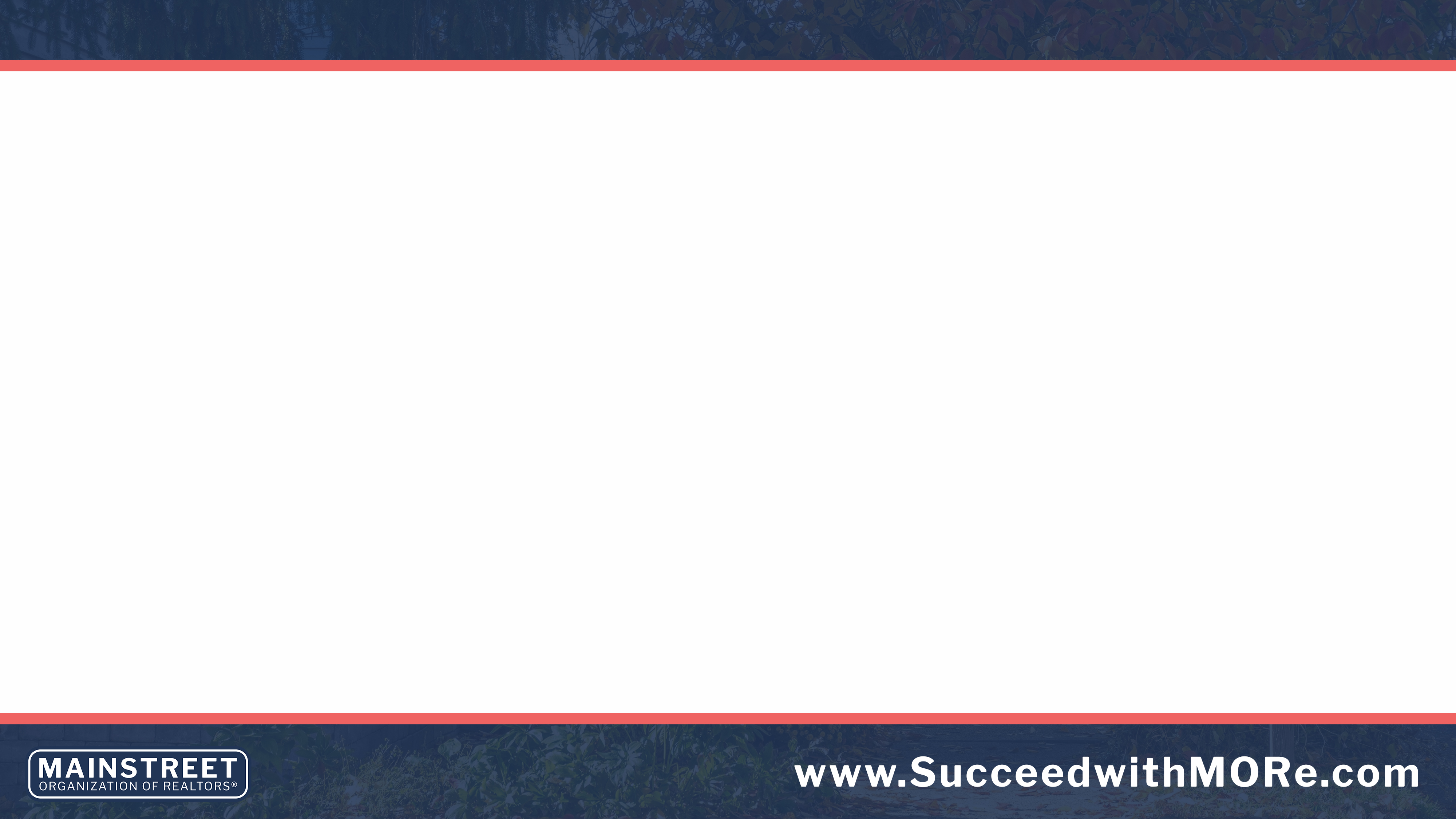 What is SOI Protection?



The definition of SOI means “the lawful manner in which an individual supports himself of herself or his or her dependents.” [Illinois Human Rights Act Section 5/1-103(O-5) Presumably, this definition includes wages, commissions, alimony, child support, veterans’ benefits, social security and any public assistance including housing choice vouchers sometimes referred to as Section 8 subsidies.
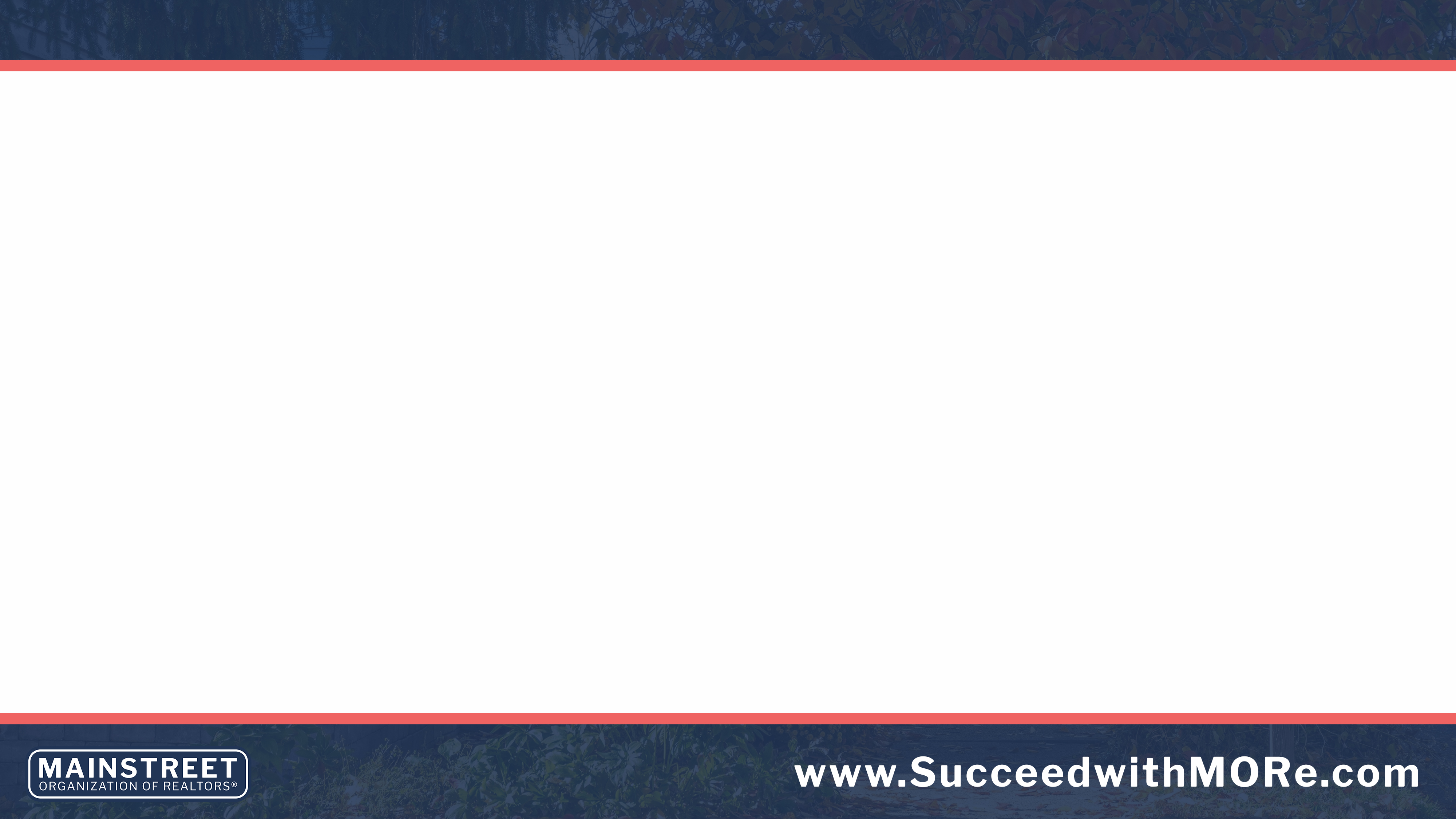 What is SOI Protection?

Prohibits the following:
· Refusal to engage in a real estate transaction.
· Altering terms or conditions to deny or limit housing based on membership in a protected class.
· Refusal to negotiate with a person in a protected class.
· To represent that property is not available to inspect, sell or lease to members of a protected class.
· To publish any intent to discriminate based on a protected class, including advertising by any means. This includes no more use of this type of language: NO SECTION 8 as part of an ad or an MLS listing.
· To accept a listing knowing the owner’s intent to discriminate based on a protected class.
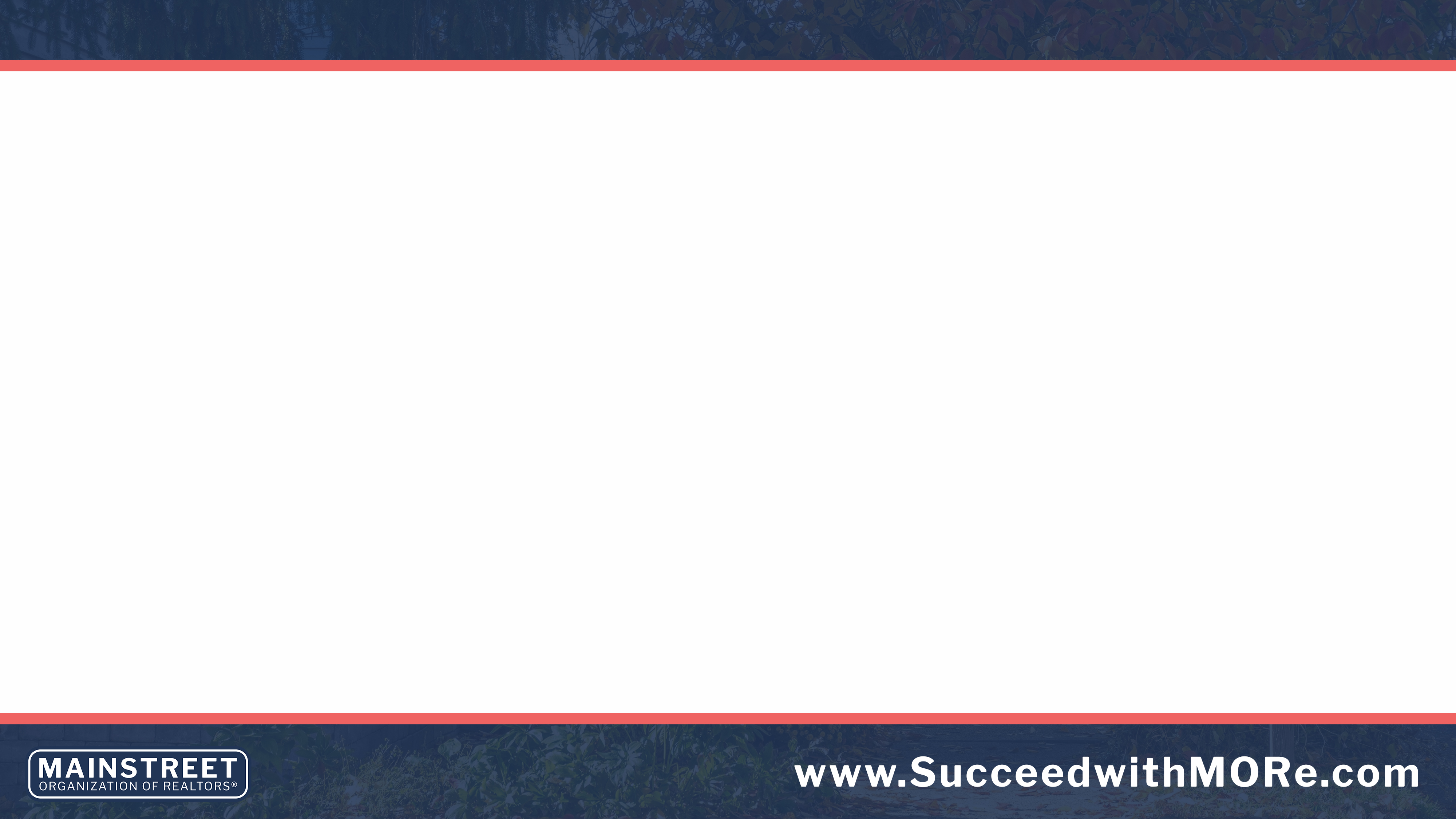 What is SOI Protection?

Few exceptions
· A private sale of a home where absolutely no advertising, even word-of-mouth advertising is done to indicate an intent to discriminate.
· Apartments with four or fewer families where the owner lives in one of the units. · Restrictions based on maximum occupancy of a room.


Again, there must be no advertising, even word-of-mouth indicating an intent to discriminate against a protected class.
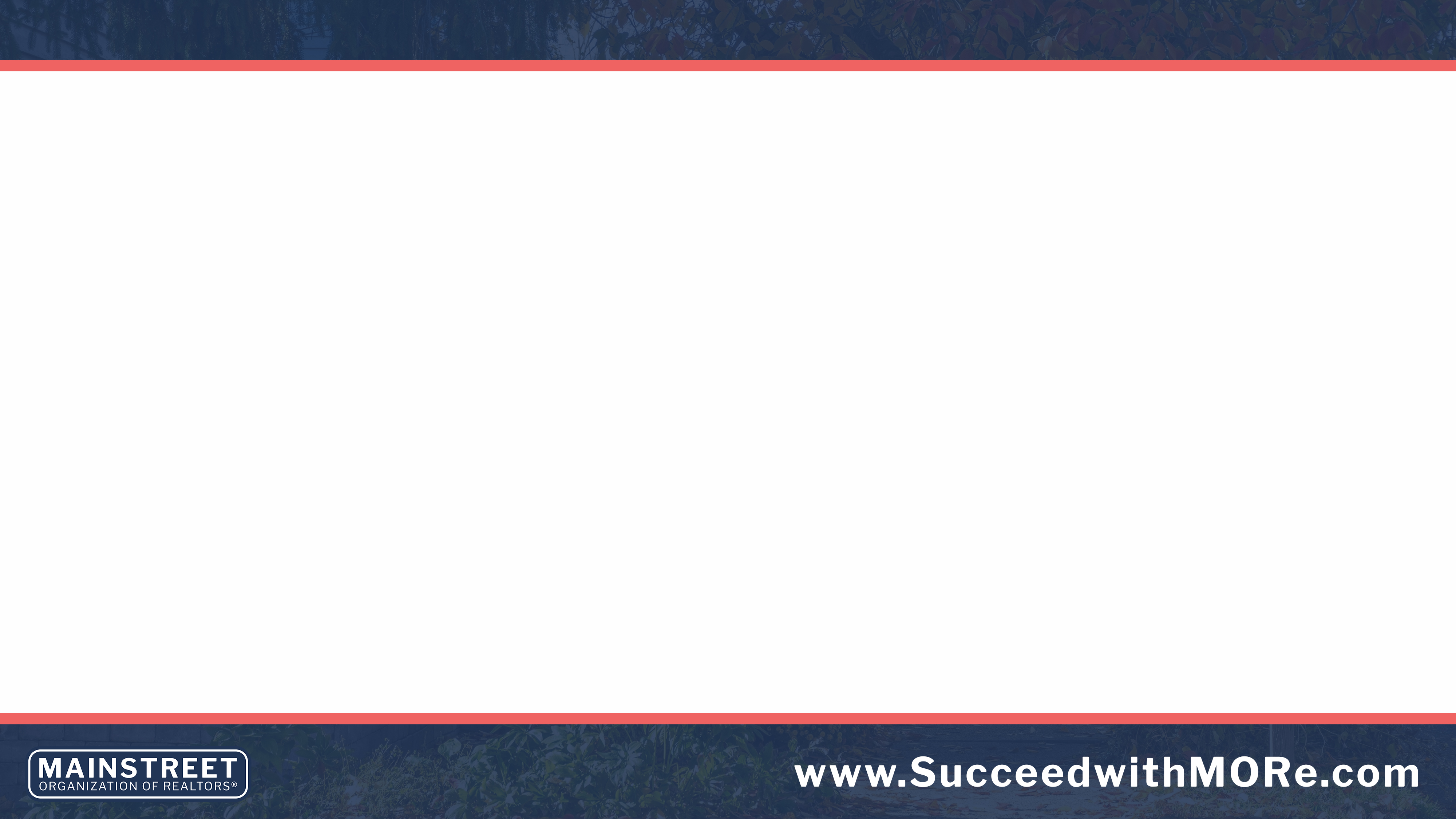 What is SOI Protection?

Local law vs. state law

	Follow regulation that is stricter. If local laws contain fewer exemptions, follow 	local law
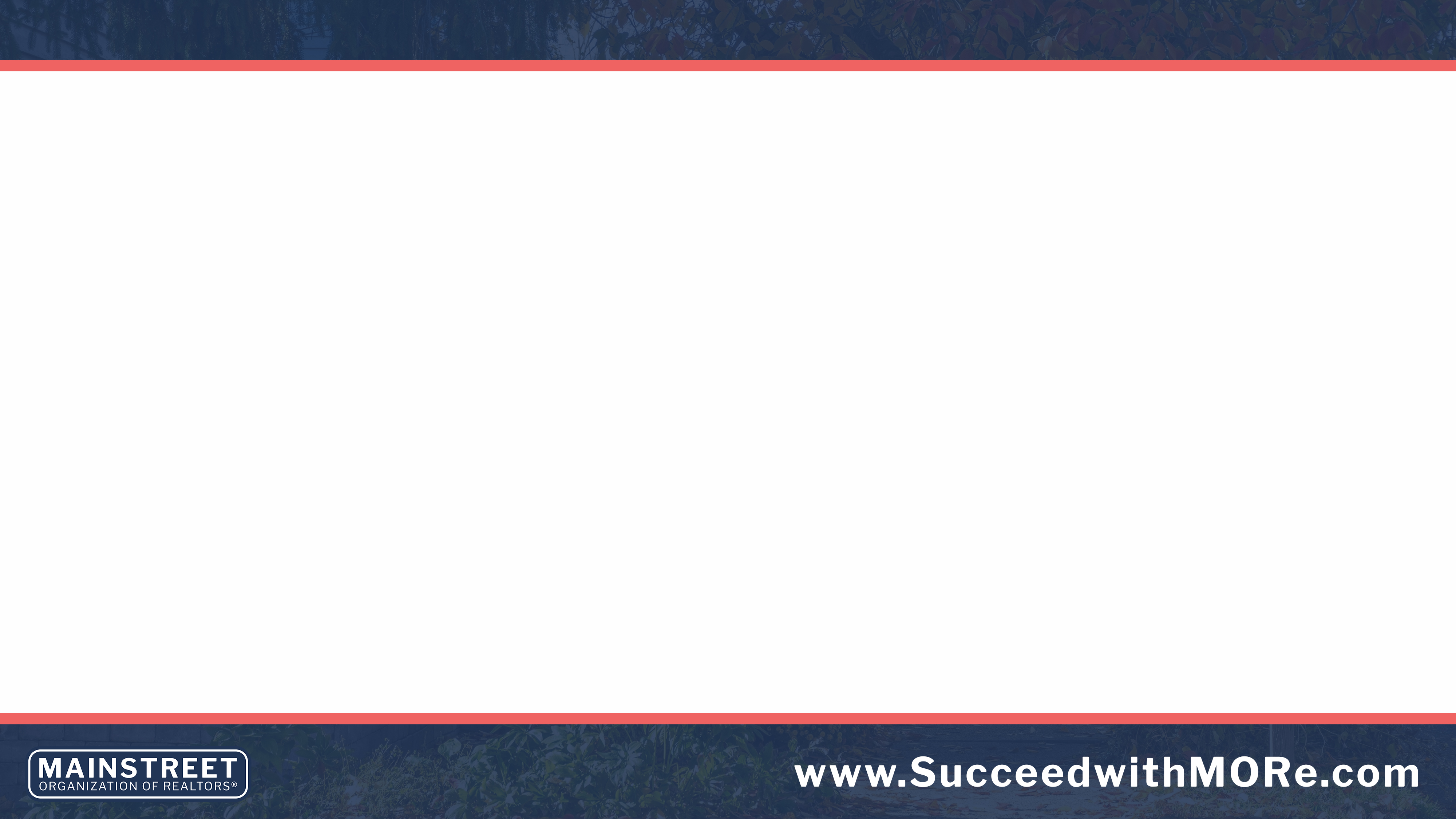 What should housing providers know?

Tenant Screenings

	Credit Scores:	applicability for all applicants
			keep existing score requirement
			documentation is KEY
		
	Income Ratios:	tenant income portion
			must factor source of income other than employment
			tenant portion of rent with housing voucher recipient
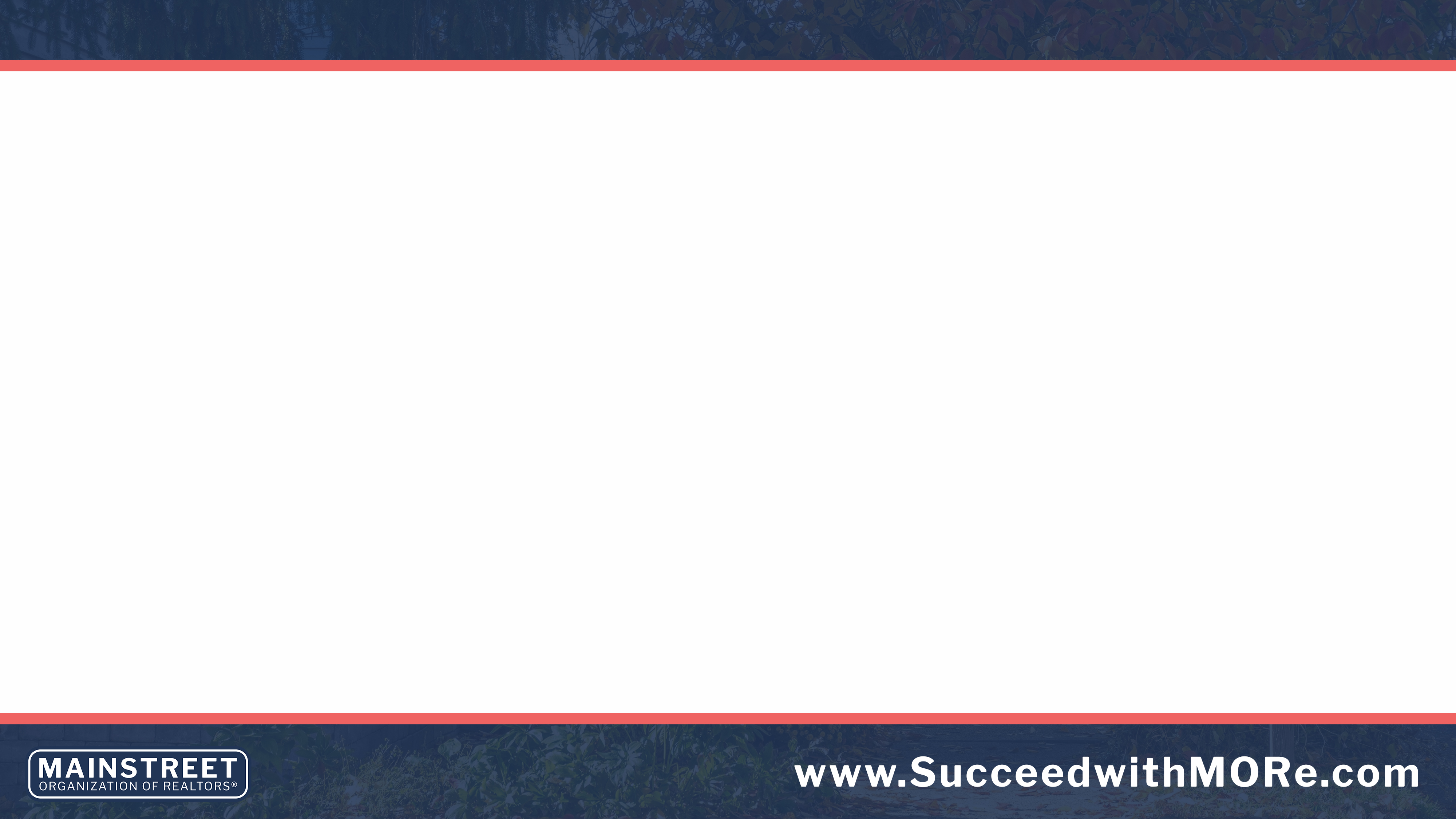 What should housing providers know?

Cook County Human Rights

Statement in February 2022

Housing Choice Voucher(HVC)  is a source of income. Accordingly, a landlord or property manager must include the value of an HCV in any screening or rental application calculation of “income.” To calculate the rent to-income ratio of a prospective HCV tenant, a landlord should only consider the portion of the rent that the HCV applicant would be directly responsible for.
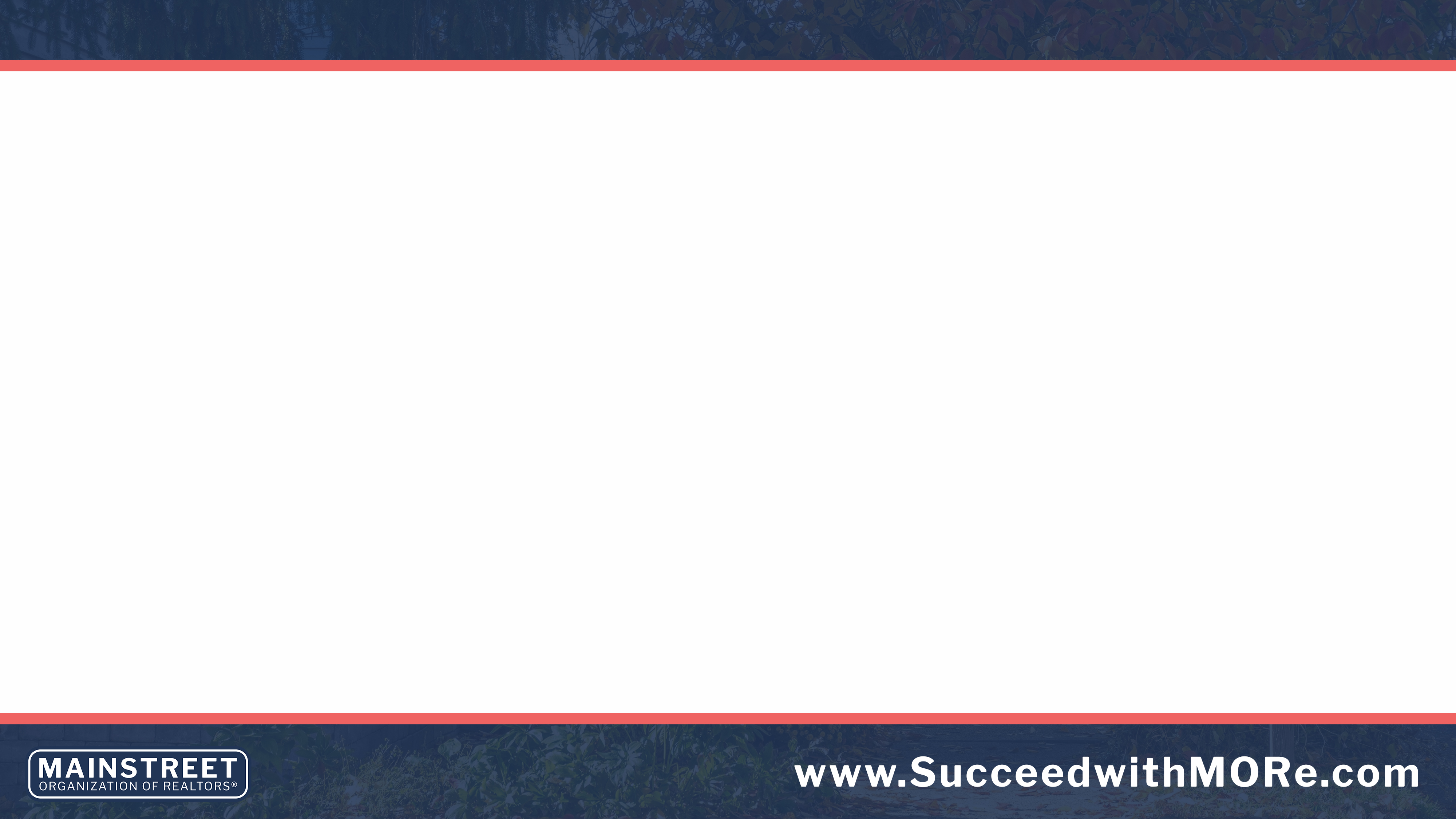 What should housing providers know?


The housing provider must only consider the tenant’s/applicant’s portion of the rent. For example, a unit is advertised for $2000 and there is a policy that the applicant must have an income of 3 X the rent amount. Normally, the applicant’s monthly income would need to be at least $6000. If the subsidy is $1500, then the applicant will owe $500 per month in addition to the voucher amount. 

Therefore, if housing provider requires 3 X the rent amount, the housing provider would use 3 X $500 (the amount provided by the applicant) for $1500 per month. So, if the applicant makes at least $1500 per month, the applicant will qualify for the $2000 rent, considering the $1500 housing choice voucher plus $500 from the applicant.
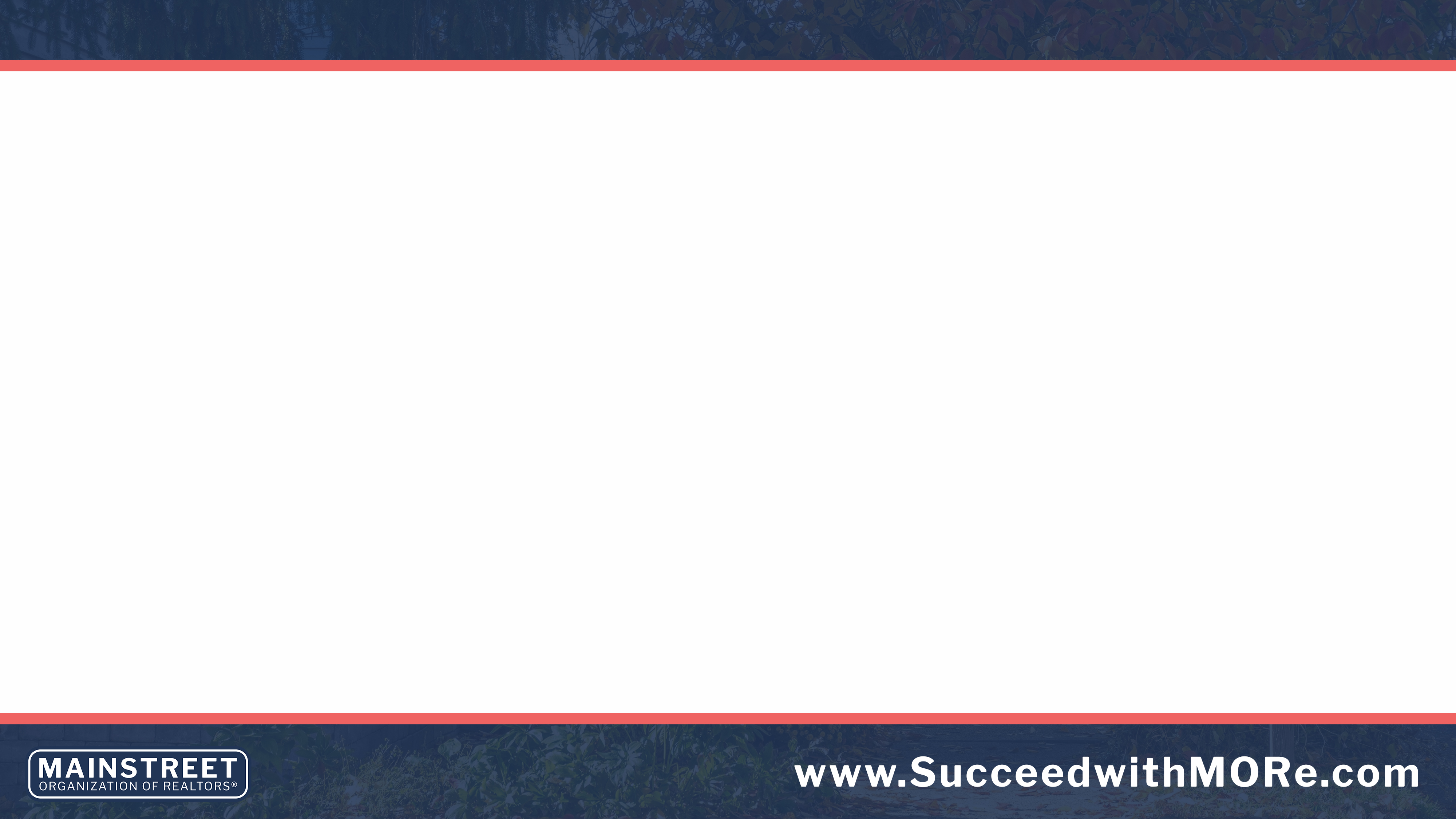 What should housing providers know?

Section 8 Voucher Amounts

The local public housing authority oversees administering the housing choice voucher program and should consider the market factors in the area to arrive at housing choice voucher amounts in their areas.

Amounts may differ by zip code
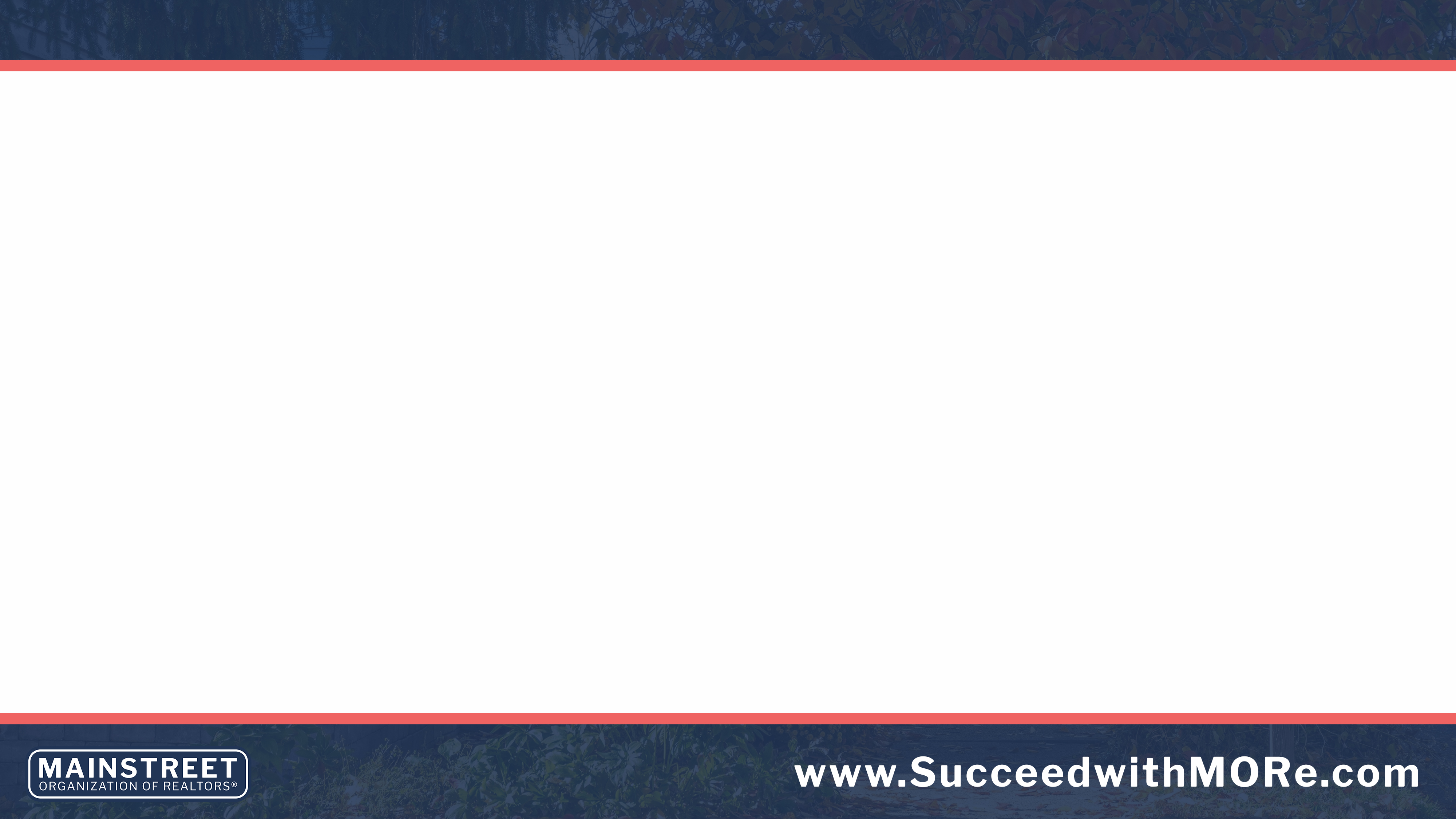 What should housing providers know?


Must a housing provider keep a unit open for a housing choice voucher applicant if another market tenant is ready to go and the initial inspection has not been completed by the local housing authority?

A. The State of Illinois has not yet given guidance on that question, so the housing provider should check with the local housing authority and their own attorney on that issue.
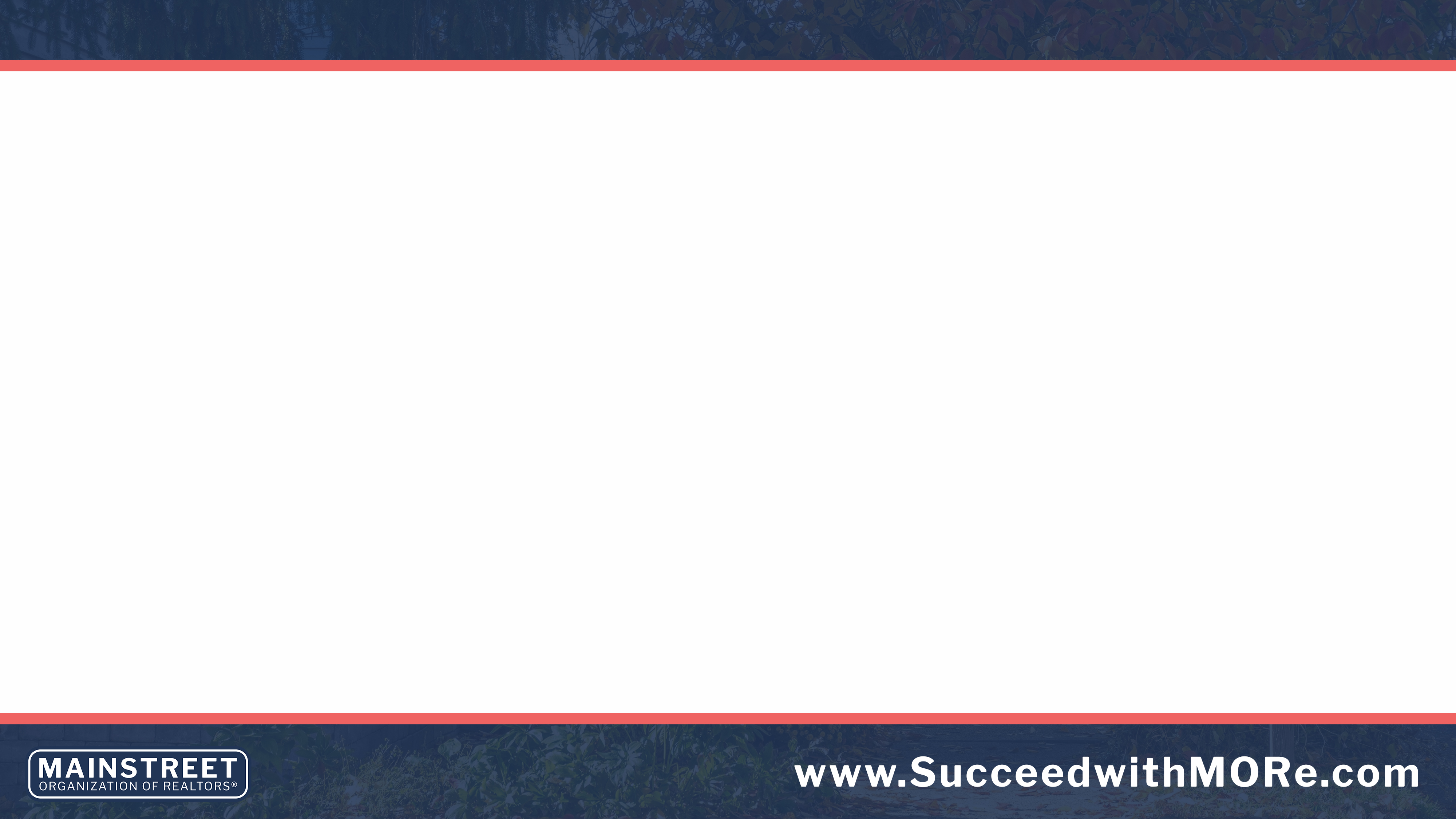 What should housing providers know?


Will utilities and expenses be included in the amounts to determine a housing choice voucher recipient’s ability to rent?

A. This will depend on whether utilities are included in the amount due to the housing provider. Also, the local housing authority should be able to answer some of these questions.
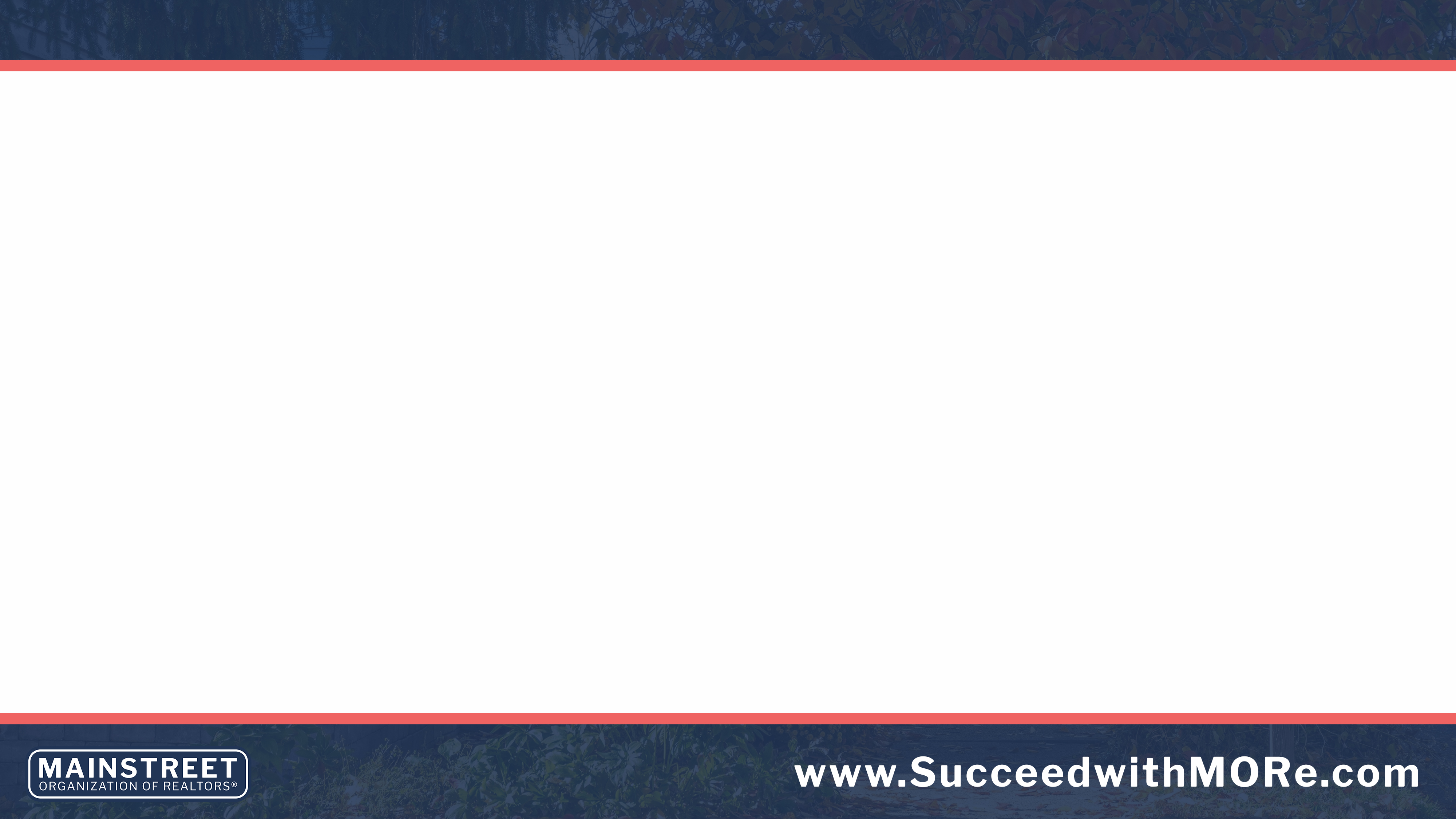 What should housing providers know?

Requirements for all tenants

	Must comply with lease agreement

	If non-compliant, can evict

	If income changes, work with the tenant

	Documentation is key for ALL tenants

	Market rate does not change with SOI Protections
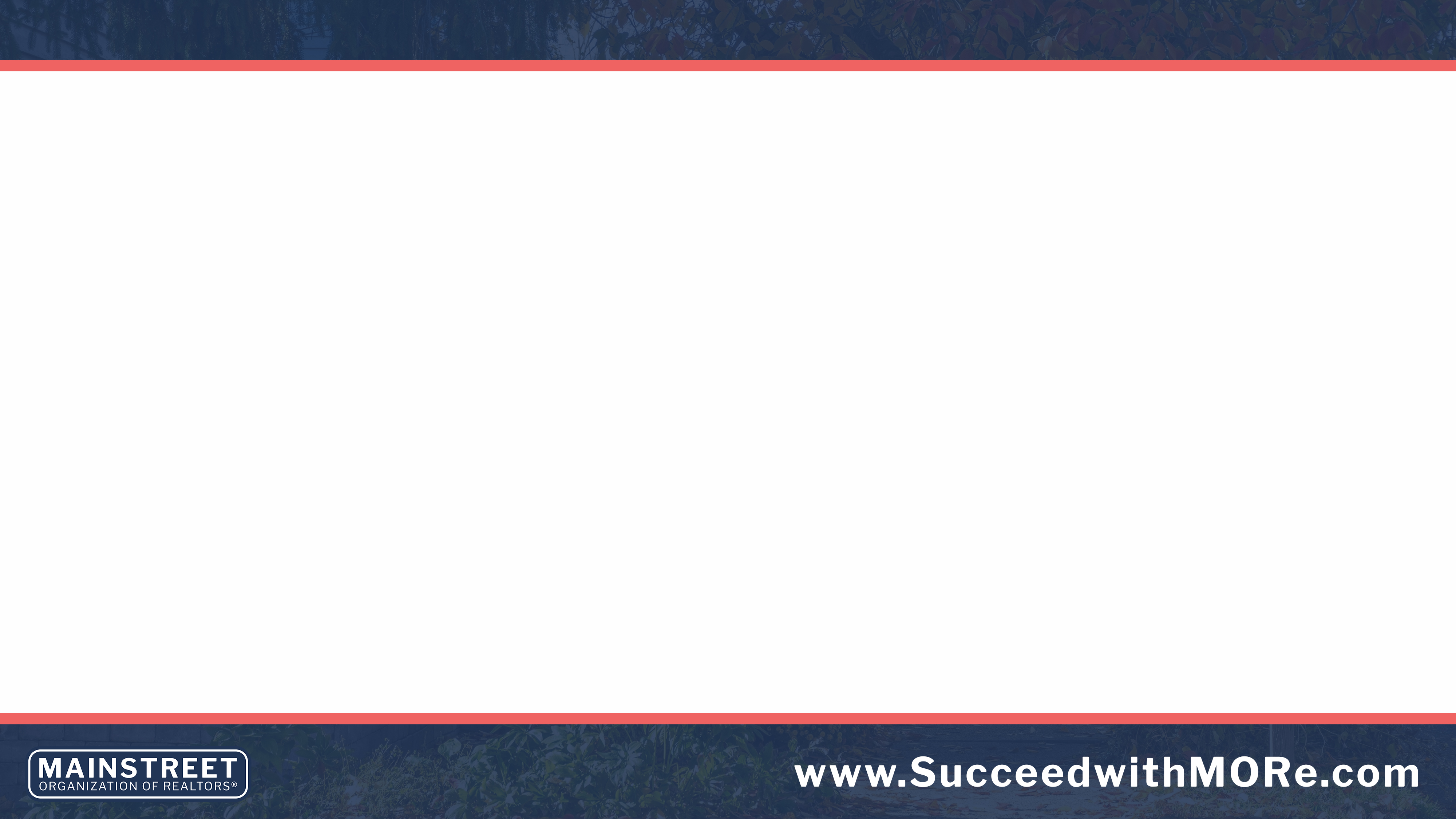 What should housing providers know?

Affordable Housing Special Assessment (Cook County)

How do properties prove eligibility for the new program? 

A. Owners must show that they have made substantial improvements to the rental units, that they are maintaining the property, and that affordable units are rented to households with qualifying household income paying an affordable portion of their income for housing, among other criteria.
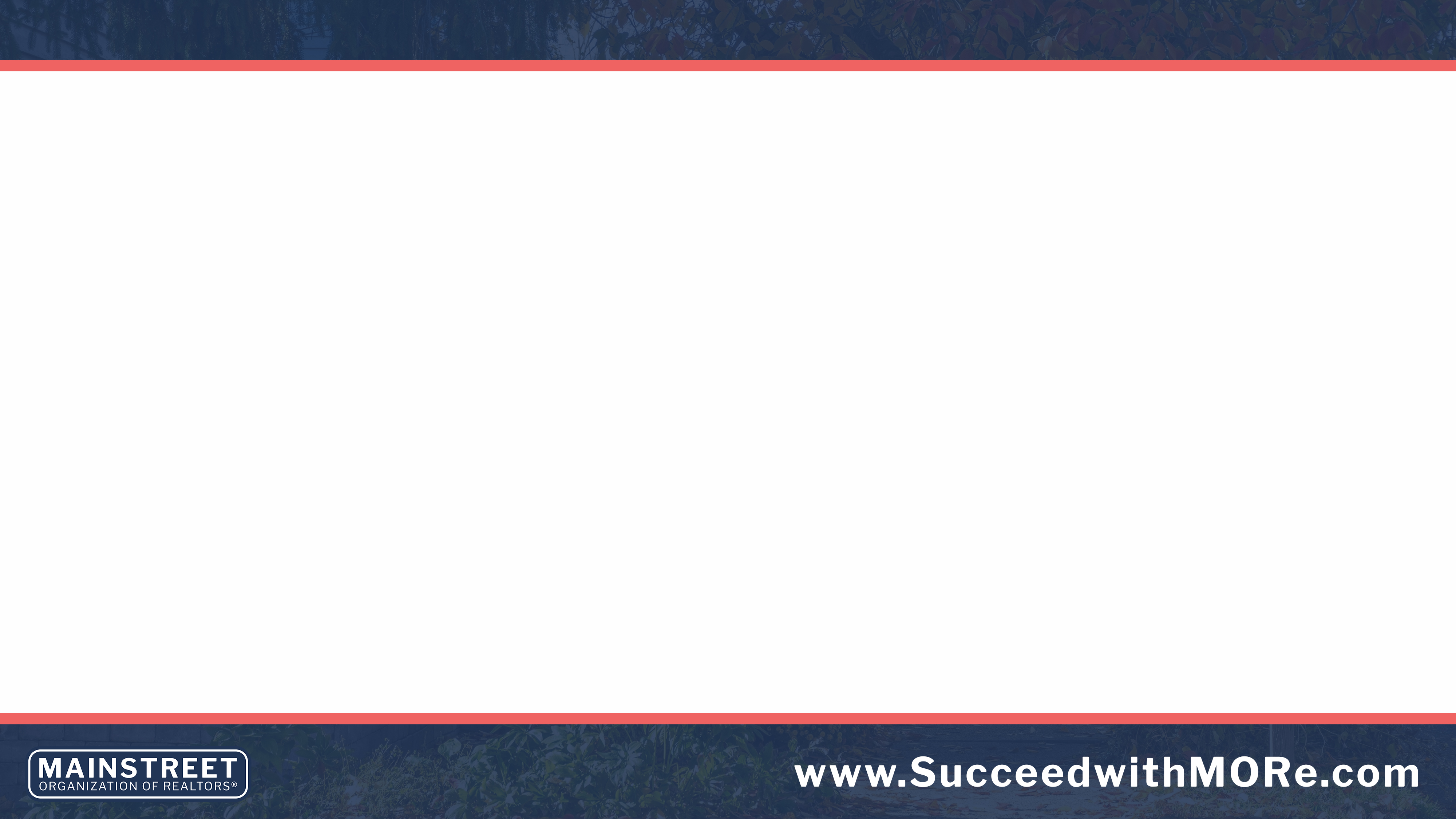 What should housing providers know?

Affordable Housing Special Assessment (Cook County)

What is the income limit for tenants? 

A. The law limits tenant income to 60% of area median income, which means that the income limit is currently about $56,000 for a four-person household. However, a property may satisfy the maximum rent and income limits with a weighted average of no more than 60% of area median income where federal, state, municipal or other ordinance, rule or regulation requires use of a weighted average.
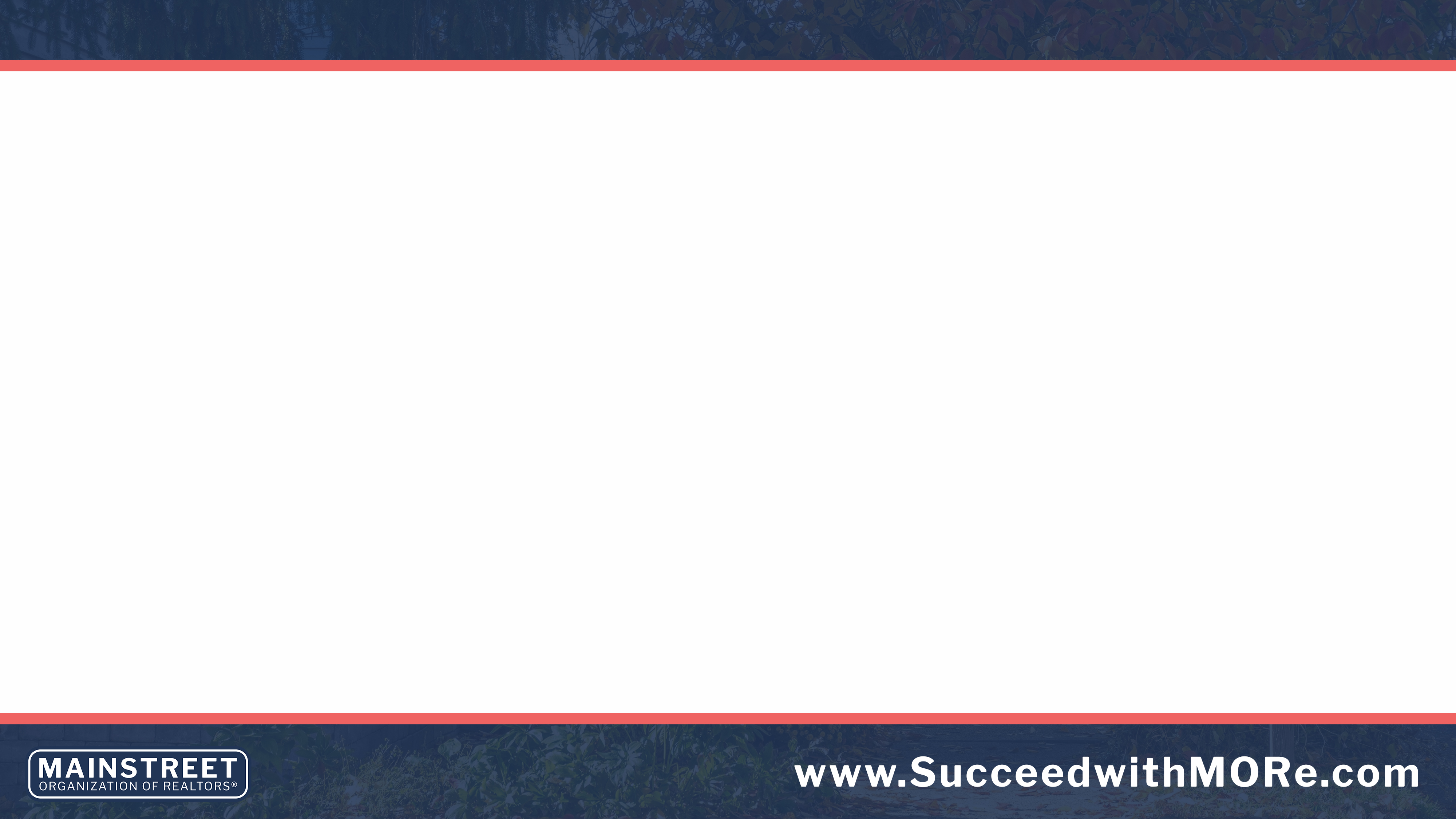 What should housing providers know?

Affordable Housing Special Assessment (Cook County)

Do units paid for with Housing Choice vouchers (formerly called Section 8 vouchers) count as “affordable” units? 

A. Yes, so long as total household income remains within household income limits and the rent level stays within maximum rental limits
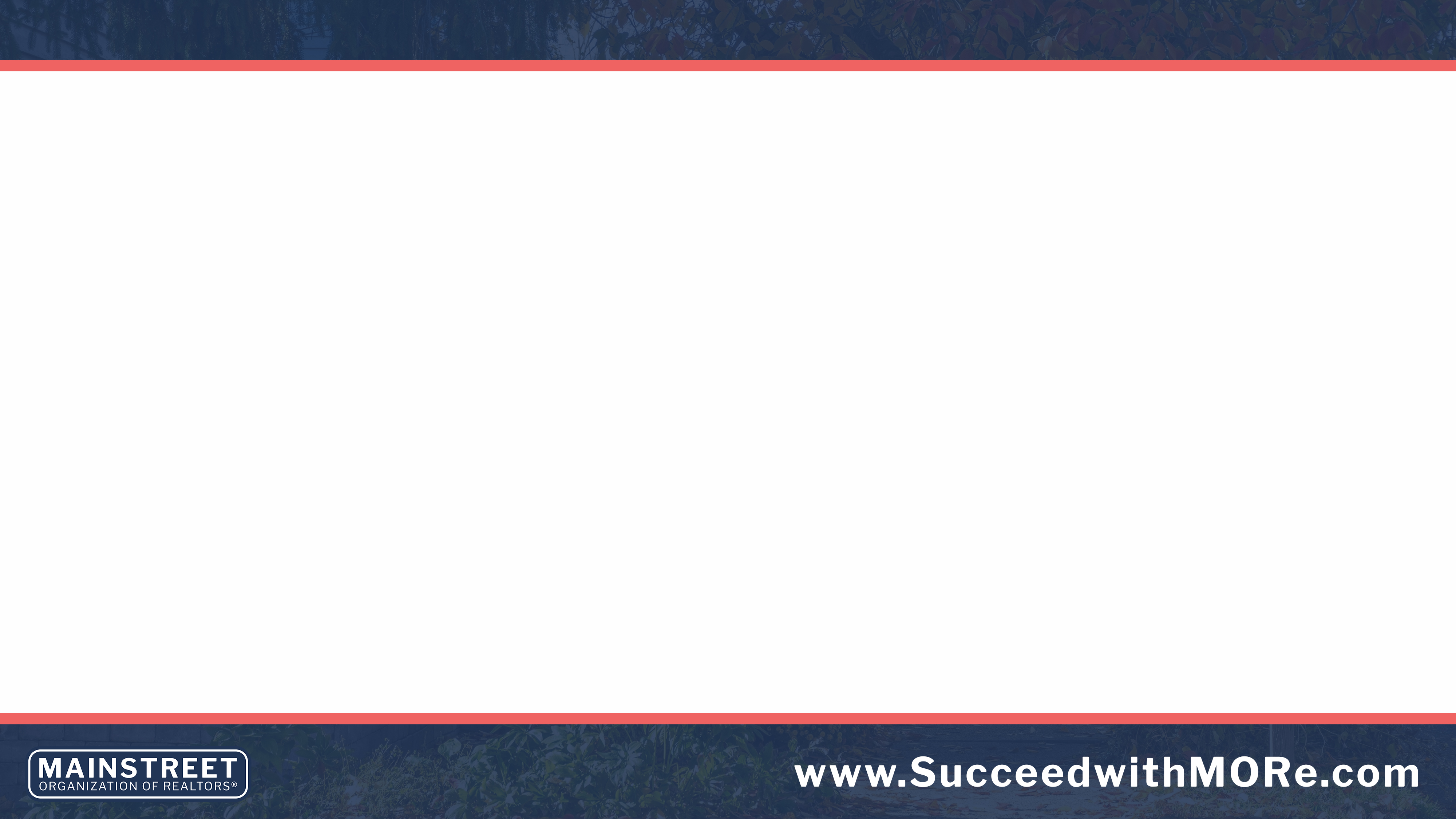 What should housing providers know?

Affordable Housing Special Assessment (Cook County)

In order to be in the program, does the property have to be rehabilitated in some way? 

A. Yes, either a major rehab or new construction (occurring on or after Jan 1, 2015, or as part of qualifying Class 9 participation) that meets the thresholds in terms of cost per square foot and addressing the required number of primary building systems if rehab.
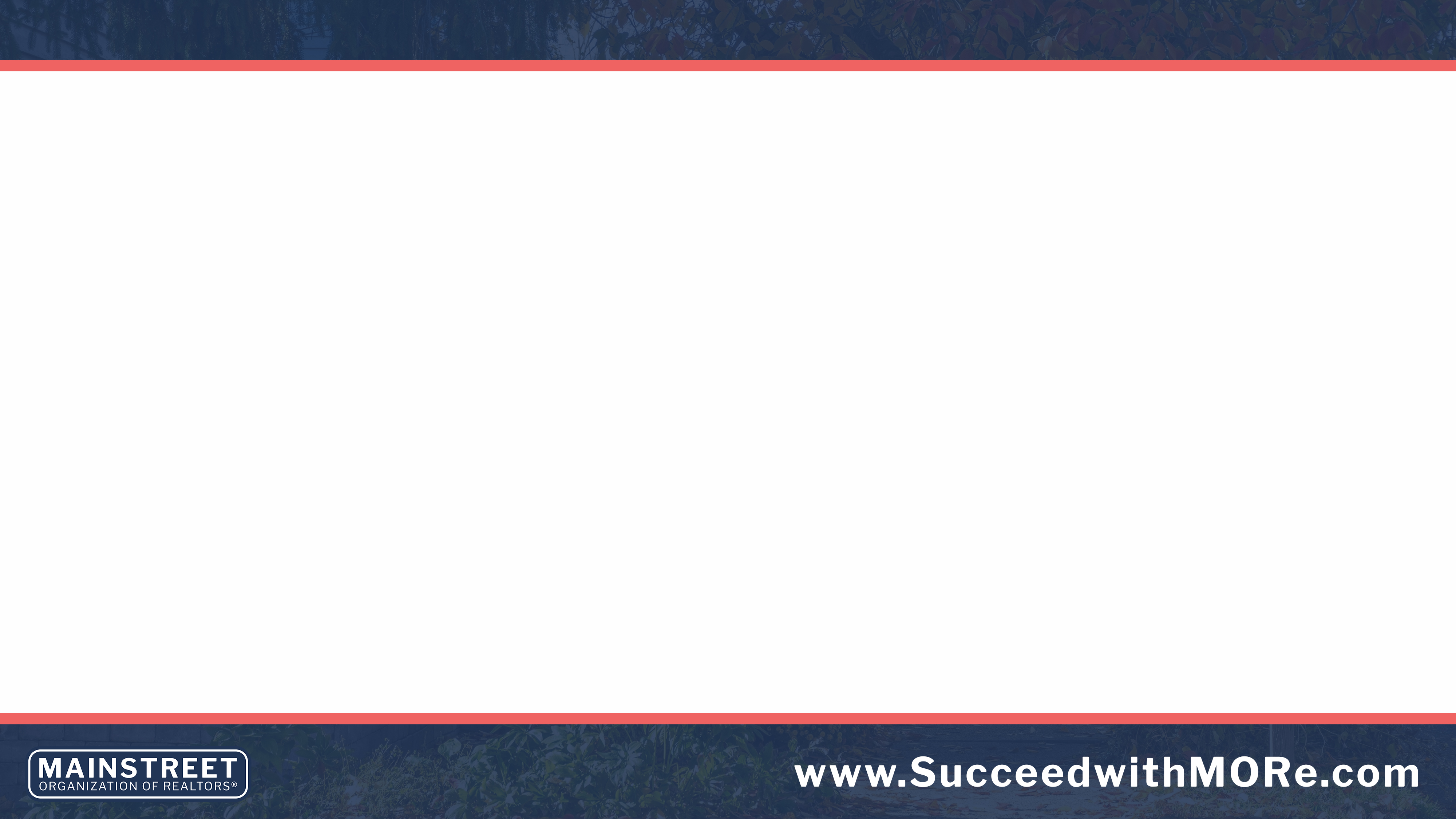 Other Laws in Cook County

Just Housing Amendment
	Screening process, two-step
	Individualized assessment
	Cannot discriminate based on criminal background


Residential Tenant and Landlord Ordinance
	Law regulating the relationship between landlord and tenant
	Additional disclosures and tenant notifications required
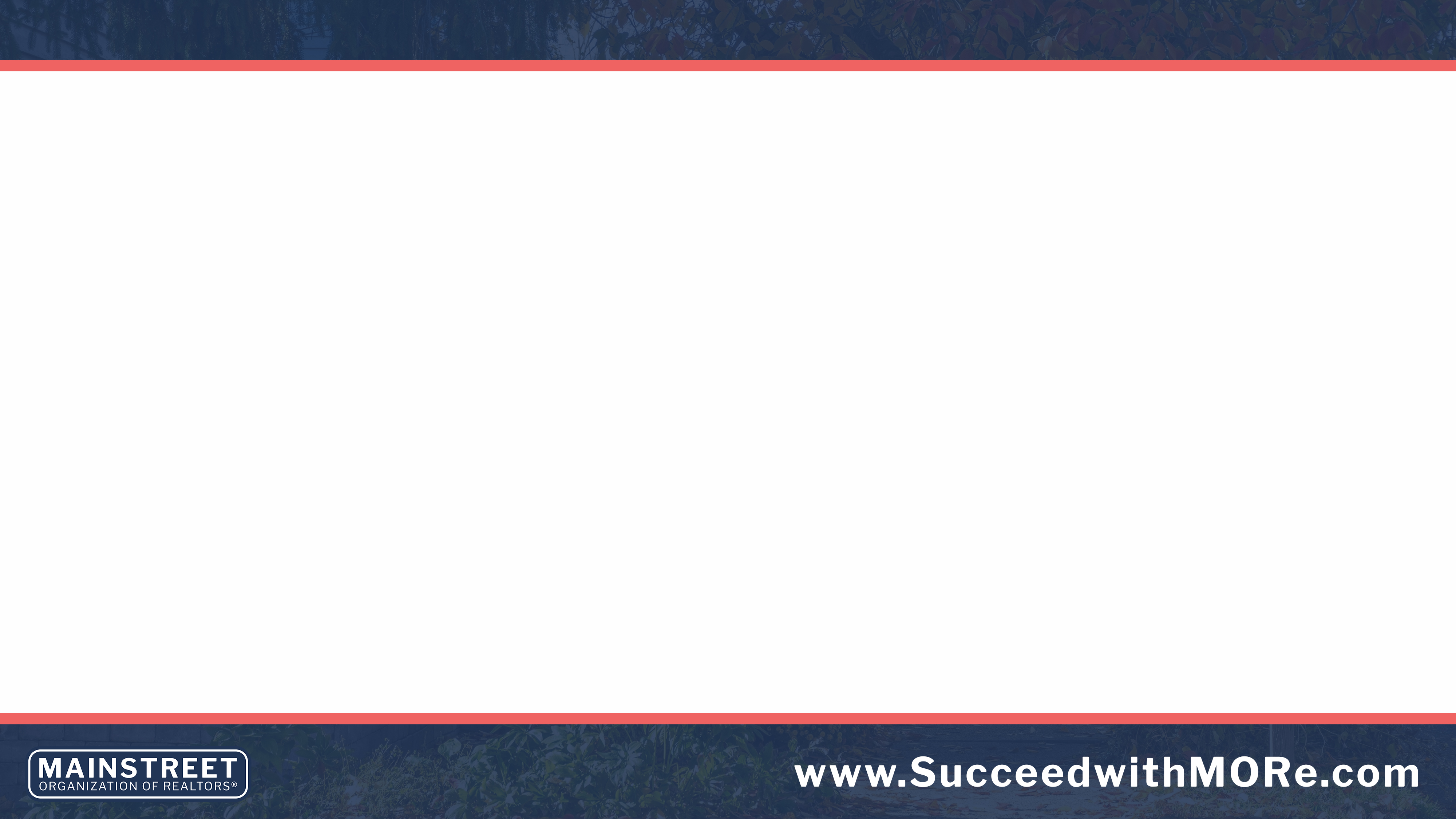 Additional Considerations

Vouchers provide a path for individuals or families to work their way into market rate, ownership or rentals

If rental units are well maintained, less concerns for inspections

Steady and reliable income deposited into housing provider’s account

Housing provider notified when tenant is moving out, so inspection and repairs are itemized